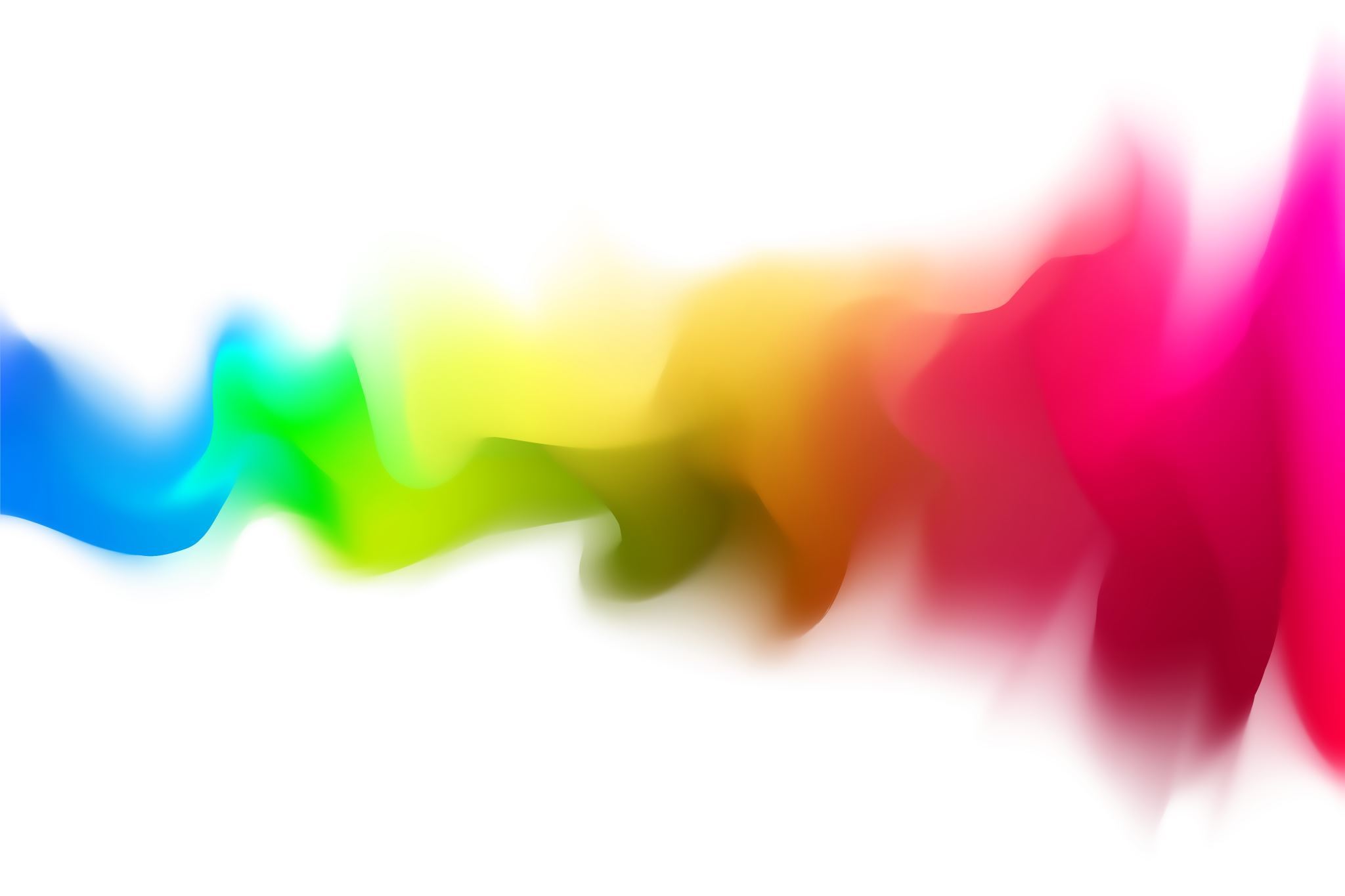 Introduction
Qu'est-ce qu'une prière d'intercession?
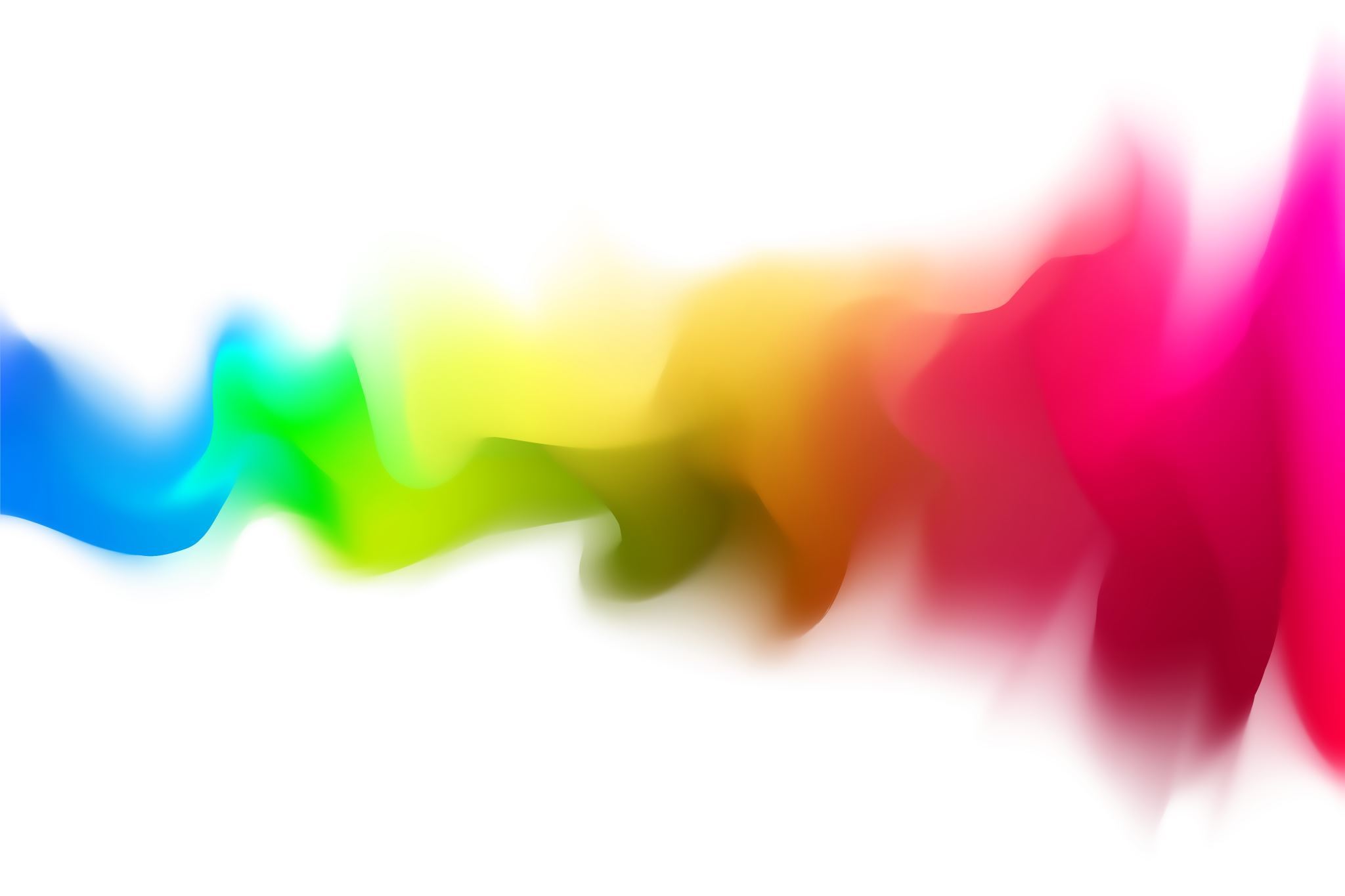 L'approche de la compréhension
La source de notre compréhension : Colossiens 1:9-11a .
L'approche de notre étude : Exposition de Colossiens 1:9-11a .
La thèse de notre étude : La prière d'intercession devrait être un élément majeur dans la vie de prière du chrétien. 
Colossiens 1 :9-11a présente un modèle de Paul et Timothée destiné à être utilisé par chaque chrétien. 
Colossiens 1:9-11b développe le modèle autour des éléments primaires et secondaires de la phrase grecque unique en 1:9-20.
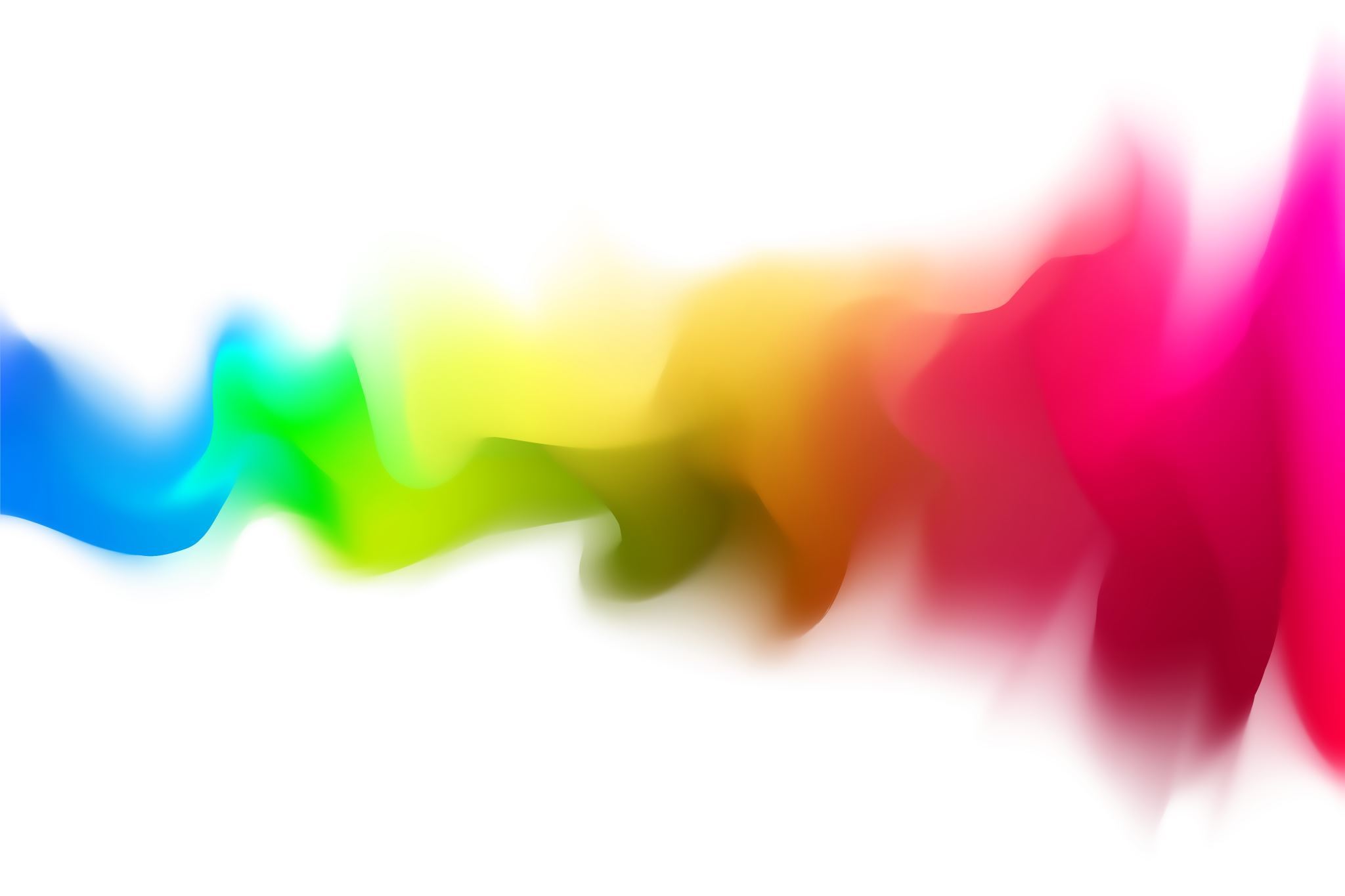 La prière d'intercession est centrale dans la prière. v.9a
Remarque : une phrase grecque dans les versets 9 à 20. 
Le premier point met l’accent sur la clause principale de cette longue phrase :
Ἡμεῖς...οὐ παυόμεθα ὑπὲρ ὑμῶν προσευχόμενοι * καὶ αἰτούμενοι
Nous...ne cessons de prier pour vous et de demander...
Que pouvons-nous apprendre ici ?
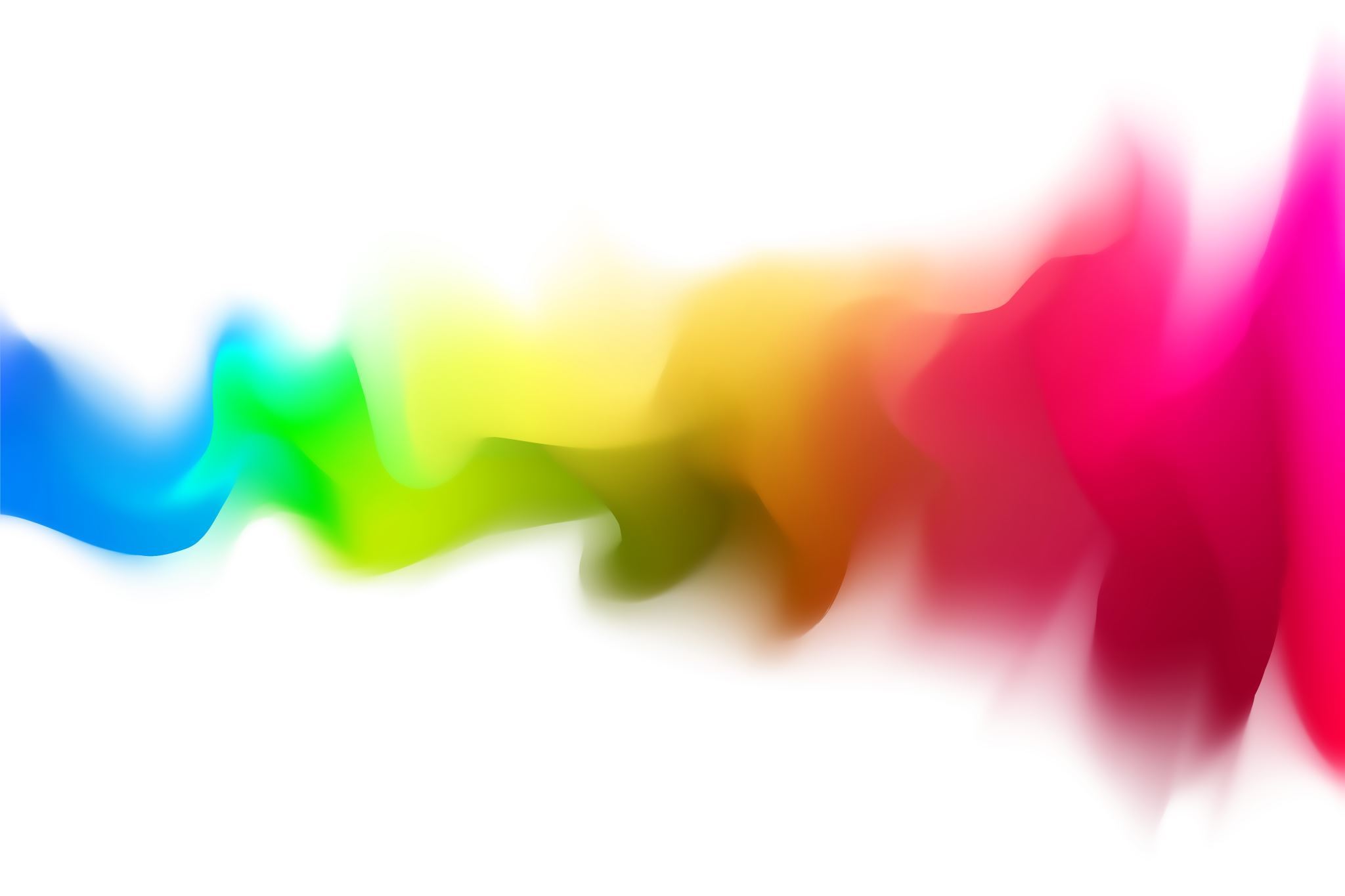 Ἡμεῖς...οὐ παυόμεθα ὑπὲρ ὑμῶν προσευχόμενοι * καὶ αἰτούμενοι
Nous... ne cessons de prier pour vous et de demander...
Que pouvons-nous apprendre ici ? 
C’est très essentiel à notre vie de prière. 
Cela devrait faire partie intégrante de notre prière
La prière d'intercession est importante. 

Cela devrait être continu.
II
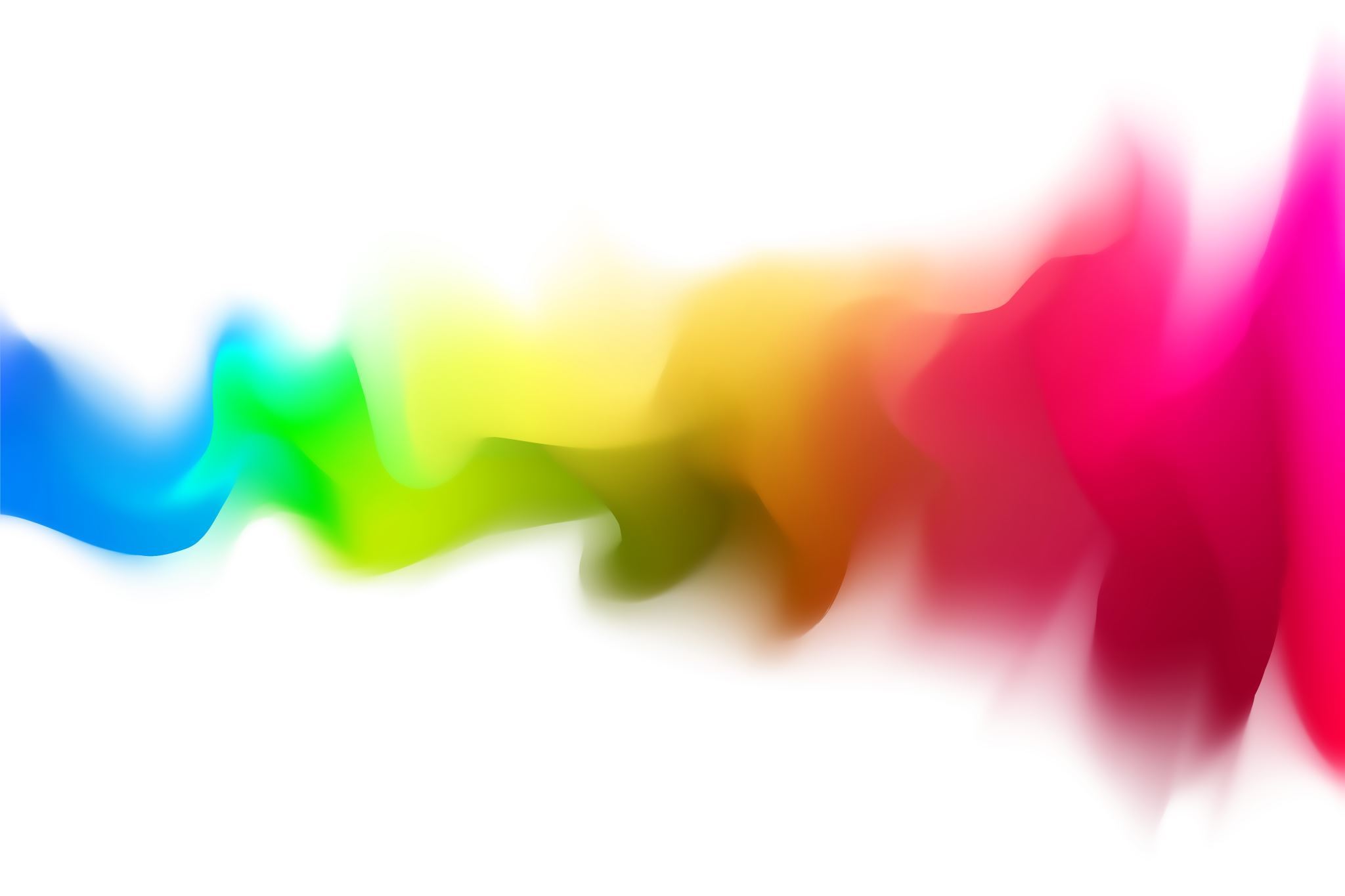 ἵνα πληρωθῆτε τὴν ἐπίγνωσιν τοῦ θελήματος αὐτοῦ ἐν* πάσῃ σοφίᾳ καὶ συνέσει πνευματικῇ,* 10 περιπατῆσαι * ἀξίως τοῦ κυρίου εἰς πᾶσαν ἀρεσκείαν, ἐν παντὶ ἔργῳ ἀγαθῷ καρποφοροῦντες καὶ   αὐξανόμενοι * τῇ ἐπιγνώσει** τοῦ θεοῦ,* 11 ἐν πάσῃ δυνάμει δυναμούμενοι κατὰ τὸ κράτος τῆς δόξης αὐτοῦ εἰς πᾶσαν ὑπομονὴν καὶ μακροθυμίαν
Afin que vous puissiez être remplis de la connaissance de la volonté de Dieu en toute sagesse et compréhension spirituelles...
II.  Contenu de la prière d'intercession. 
Vv. 9b-11a
II
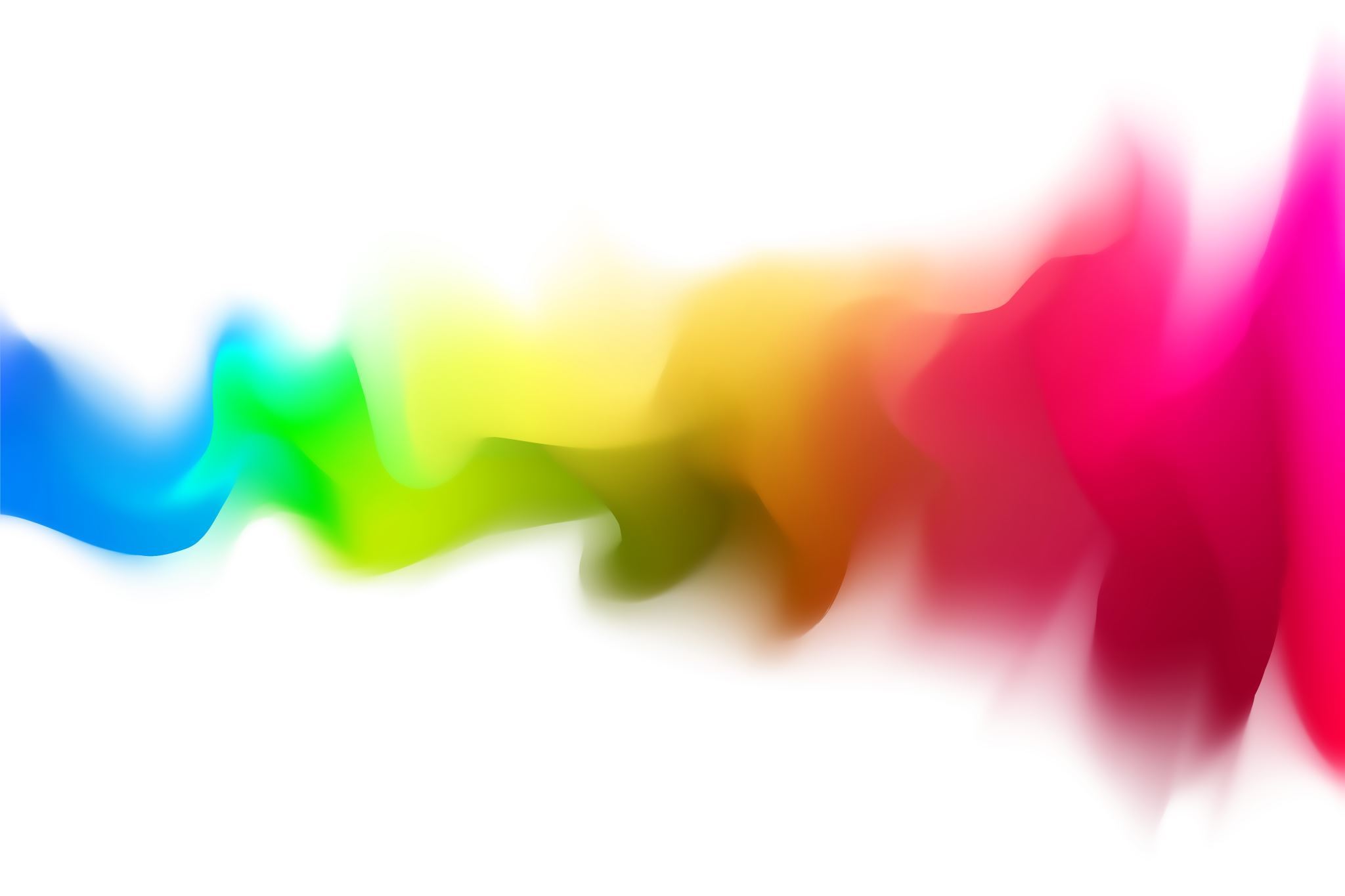 ἵνα πληρωθῆτε τὴν ἐπίγνωσιν τοῦ θελήματος αὐτοῦ ἐν πάσῃ σοφίᾳ καὶ συνέσει πνευματικῇ, 10 περιπατῆσαι 
ἀξίως τοῦ κυρίου εἰς πᾶσαν ἀρεσκείαν, ἐν παντὶ ἔργῳ ἀγαθῷ καρποφοροῦντες καὶ  αὐξανόμενοι  τῇ ἐπιγνώσει τοῦ θεοῦ, 11 ἐν πάσῃ δυνάμει δυναμούμενοι κατὰ τὸ κράτος τῆς δόξης αὐτοῦ εἰς πᾶσαν ὑπομονὴν καὶ μακροθυμίαν
Afin que vous puissiez être remplis de la connaissance de la volonté de Dieu en toute sagesse et compréhension spirituelles...
Requête principale pour le remplissage divin:
II
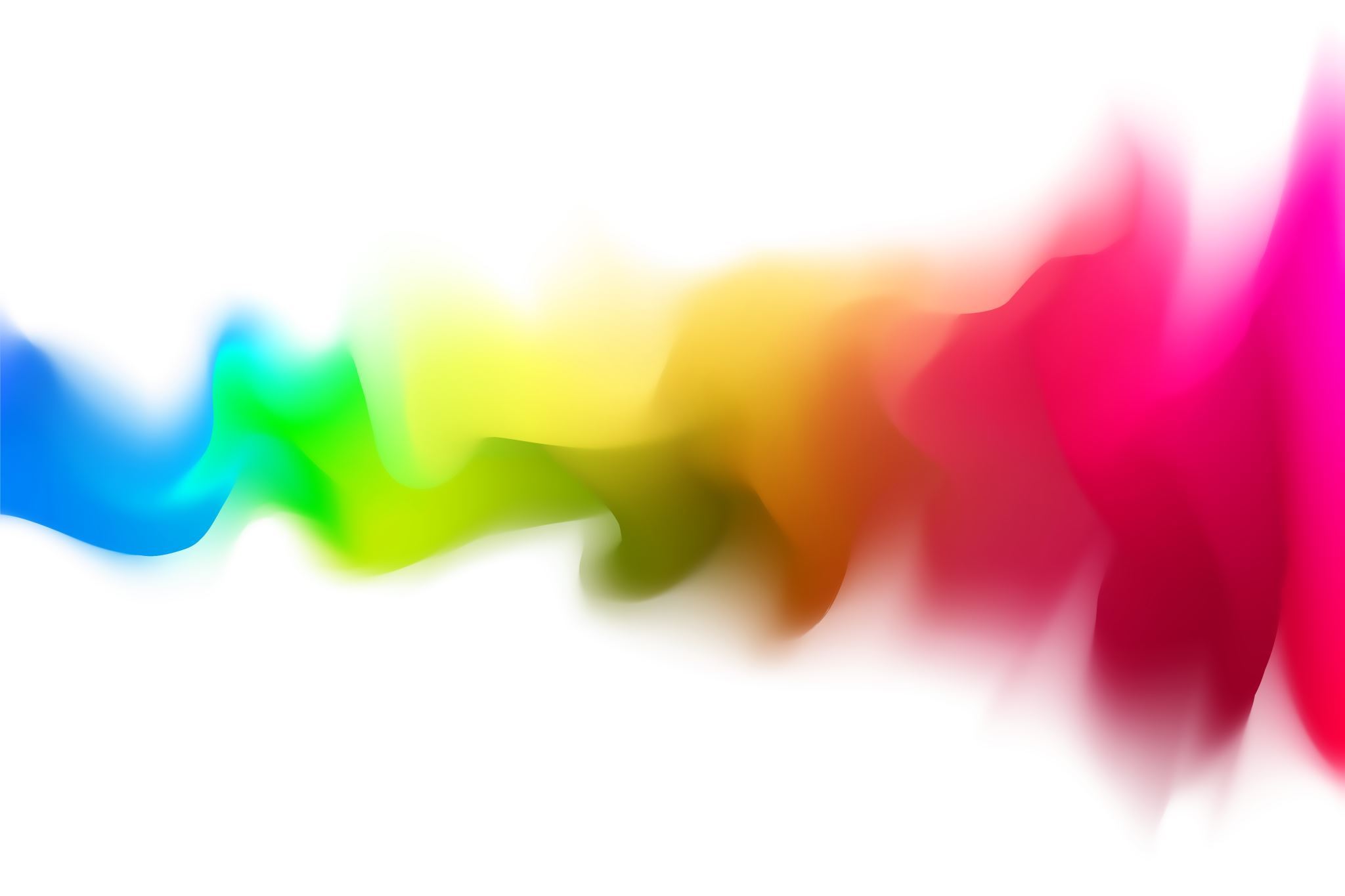 Περιπατῆσαι ἀξίως τοῦ κυρίου εἰς πᾶσαν ἀρεσκείαν, ἐν παντὶ ἔργῳ ἀγαθῷ καρποφοροῦντες καὶ αὐξανόμενοι  τῇ ἐπιγνώσει  τοῦ θεοῦ, ἐν πάσῃ δυνάμει δυναμούμενοι κατὰ τὸ κράτος τῆς δόξης αὐτοῦ εἰς πᾶσαν ὑπομονὴν καὶ μακροθυμίαν
Pour marcher dignement du Seigneur
Objectif de la demande: 
une promenade digne
II
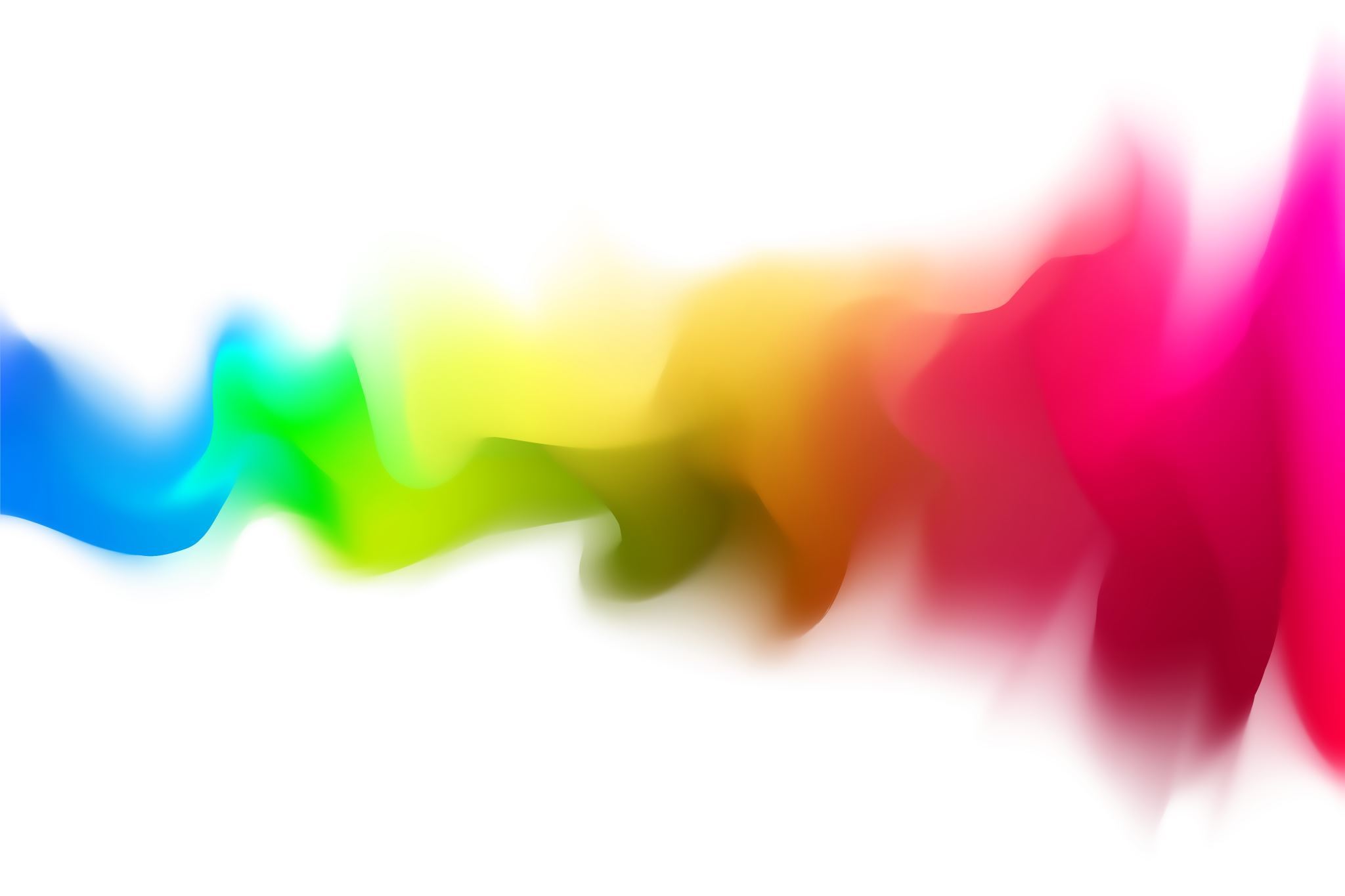 εἰς πᾶσαν ἀρεσκείαν, 
ἐν παντὶ ἔργῳ ἀγαθῷ καρποφοροῦντες καὶ 
αὐξανόμενοι * τῇ ἐπιγνώσει** τοῦ θεοῦ,* 
ἐν πάσῃ δυνάμει δυναμούμενοι κατὰ τὸ κράτος τῆς δόξης αὐτοῦ εἰς πᾶσαν ὑπομονὴν καὶ μακροθυμίαν
Limites de cette promenade : 
4 participes
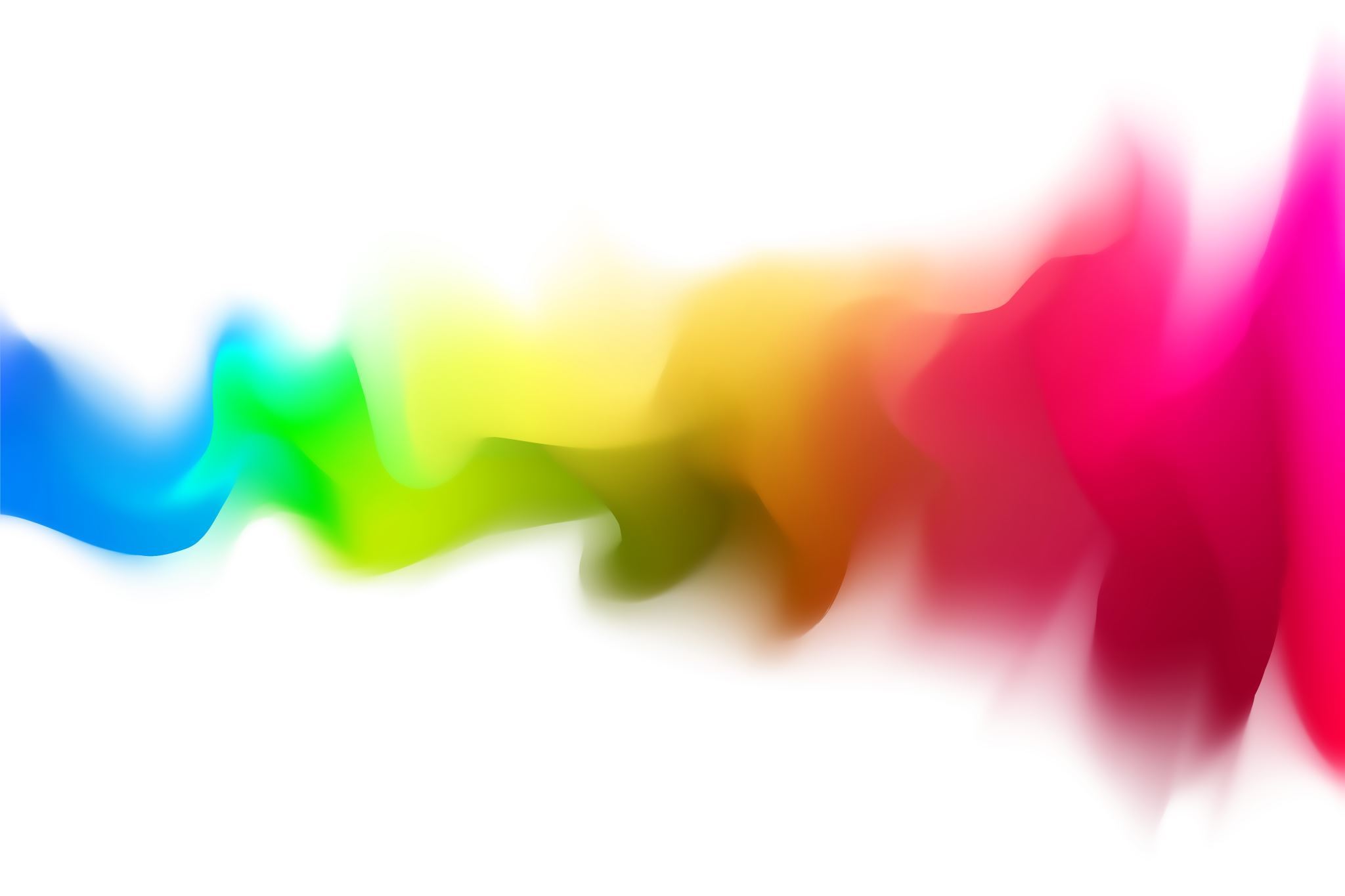 Conclusion
Qu’avons-nous appris sur la prière d’intercession?